مراجعة الفصل الرابع
الوحدة الثالثة
كتاب الطالب صـ150
أكمل كلا من الجمل التالية بالكلمة المناسبة : -
موارد الأرض
الري
الصخور النارية
المياه الجوفية
المعدن
الصخور المتحولة
1- الرخام نوع من أنواع  ..................................... .
الصخور المتحولة
المعدن
2- تسمي المادة التي تشكل الصخور ................ .
3- المواد الموجودة في الطبيعية والتي يستخدمها الناس تسمي ...................................... .
موارد الأرض
الري
4- كثير من المزارعين يعتمدون على ........... لإيصال الماء إلي محاصيلهم.
المياه الجوفية
5- يحفر الناس حفرا عميقة للوصول إلي .............................. ، تسمي الآبار .
6- الصخور الناتجة عن تبريد الماجما تسمي  ..................................  .
الصخور النارية
مراجعة الفصل الرابع
الوحدة الثالثة
كتاب الطالب صـ151
7- التتابع  كيف يتكون صخر متحول من صخر ناري ؟
يتعرض الصخر الناري للضغط أو الحرارة أو كليهما وينتج عن ذلك تغير خصائص الصخر الناري وتكون الصخر المتحول .
الإجابة
8- أتواصل . أكتب نشرة موجزة أوضح فيها أهمية محطات تنقية المياه ، وكيف تساعد هذه العملية على تنظيف ماء الشرب ؟
ستختلف النشرات ولكنها لابد أن تحتوي على المعلومات التالية : التخلص من الشوائب بالفلتر وإضافة كيماويات لقتل الجراثيم وضخ ماء نقي الأنهار أو ري المزروعات وغيرها من الاستخدامات .
الإجابة
مراجعة الفصل الرابع
الوحدة الثالثة
كتاب الطالب صـ151
9- التفكير الناقد . كيف يمكن أن يسبب استخدام الأسمدة الكيميائية تلوث المياه الجوفية ؟
تتسرب المواد الكيميائية مع المياه إلى الخزانات في باطن الأرض .
الإجابة
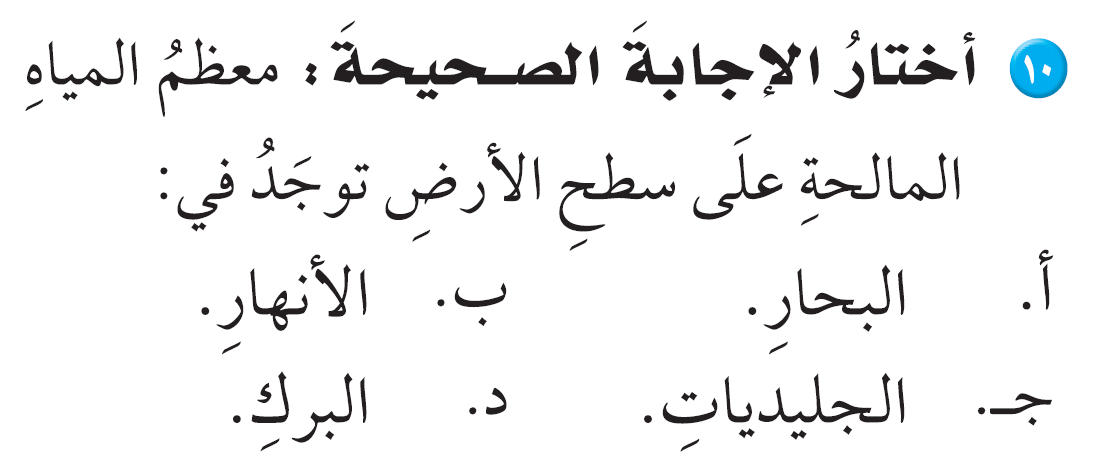 مراجعة الفصل الرابع
الوحدة الثالثة
كتاب الطالب صـ151
صواب أم خطأ:
11- تسهم كل من الحرارة والضغط في تغيير خصائص الصخور . هل هذه العبارة صحيحة أم خاطئة ؟ أفسر إجابتي .
العبارة صحيحة ؛ الصخر المتحول هو الذي تتغير خائصه بالضغط والحرارة .
12- لكل معدن لون خاص يميزه من غيره من المعادن ؟ هل هذه العبارة صحيحة أم خاطئة ؟ أفسر إجابتي .
العبارة خاطئة ؛ فبعض المعادن المختلفة قد يكون لها نفس اللون .
13- مياه الصرف الصحي مياه غير نظيفة وملوثة لا يمكن الاستفادة منها . هل هذه العبارة صحيحة أم خاطئة ؟ أفسر إجابتي .
العبارة خاطئة ؛ تنقي مياه الصرف الصحي في محطات تنقية المياه غير الصالحة ويخرج منها ماء يستخدم في الزراعة والصناعة .
مراجعة الفصل الرابع
الوحدة الثالثة
كتاب الطالب صـ151
14- المياه الجوفيه مياه عذبة تخلو من أي نسبة أملاح أو المواد الضارة بصحة الإنسان . هل هذه العبارة صحيحة أم خاطئة ؟ أفسر إجابتي .
العبارة خاطئة ؛ فالمياه الجوفية تحتوي على نسبة من الأملاح ويجب تنقيتها قبل الشرب.
15- ما بعض موارد الأرض ؟ وكيف نحافظ عليها ؟
الصخور والمعادن من موارد الأرض ويجب أن نستخدم المناطق التي تتواجد بها هذه الأنواع في الصناعات المفيدة والمحافظة عليها من الاستغلال السيئ وحمايتها من قبل الحكومة وعدم اضرار التربة التي في باطنها معادن أو صخور
الإجابة
نموذج اختبار
كتاب الطالب صـ152
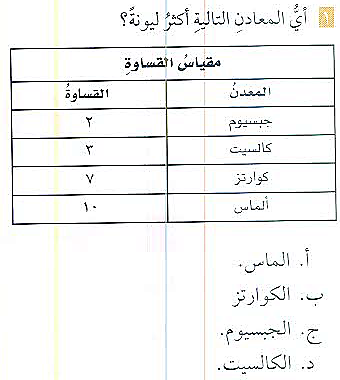 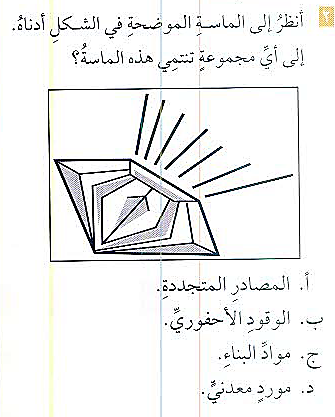 نموذج اختبار
كتاب الطالب صـ153
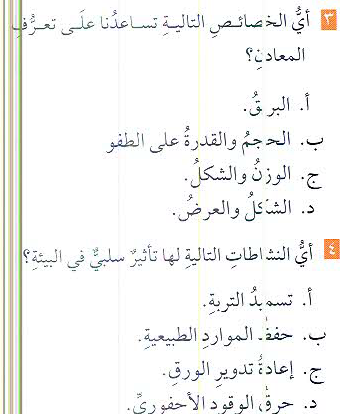 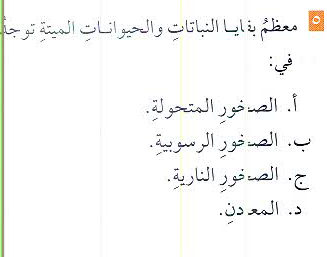 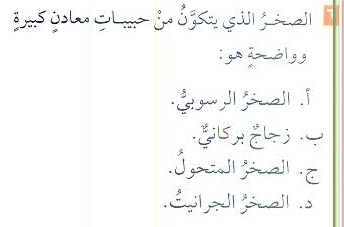 نموذج اختبار
كتاب الطالب صـ153
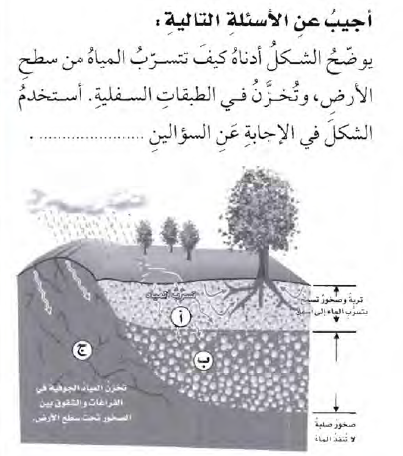 8- أفسر لماذا أختزن الماء في الطبقة( ب ) وتجمع 
     فيها ؟ ولم يتسرب من الطبقة ( ج )
أختزن الماء في الطبقة ( ب ) لأنه طبقة صخرية صلبة لا تنفذ الماء ولم يتسرب من الطبقة ( ج ) لأنه أختزن في الفراغات والشقوق بين الصخور
7- أصف طبيعة الصخور والتربة في الطبقة ( أ )
الرئيسية
الصخور مسامية والتربة طينية
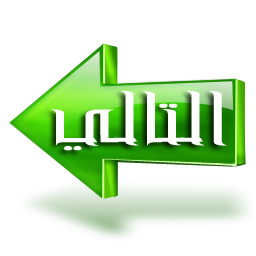 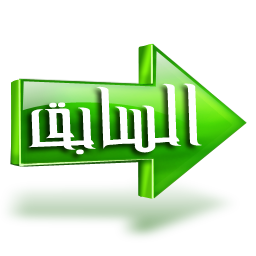 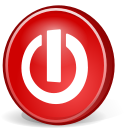 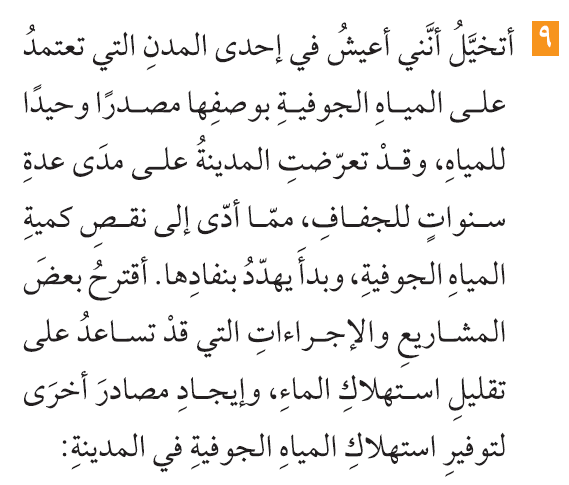 المياه الجوفية من مصادر المياه العذبة ، و لتقليل استهلاك المياه الجوفية أقوم بتوصيل الأنابيب ، وحفر القنوات ، وأعتمد طريقتي الري بالتنقيط وبالرش عند ري المزروعات ، وأعتمد مشروع التوعية عن طريق وسائل الأعلام في نشر أهمية التقليل من استهلاك الماء ، وكذلك مشروع إنشاء محطات تنقية مياه الصرف الحي و الاستفادة منها في الزراعة و الصناعة.